MERCREDI 14 février 2024
MERCREDI DES CENDRES
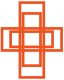 Paroisse St Michel
RENDS-NOUS LA JOIE D’ÊTRE SAUVÉS(1/6)
Voici le temps de Dieu, ce moment consacré. 
Allons à sa rencontre, entrons en sa présenceQuarante jours durant, d’un pas vif et joyeux, marchons sur ses chemins, dans l’unité.

 Rends-nous la joie d’être sauvés
 et nos lèvres publieront ta louange
Raffermis nos pas, viens nous recréer,
 mets en nous, Seigneur, un cœur nouveau.
RENDS-NOUS LA JOIE D’ÊTRE SAUVÉS(2/6)
2. Guidés par son Esprit, nous irons au désert, pour écouter sa voix au creux de nos silences
Nous laisserons les biens qui captivent nos cœurs pour vivre l’essentiel : Dieu seul suffit.

 Rends-nous la joie d’être sauvés
 et nos lèvres publieront ta louange
Raffermis nos pas, viens nous recréer,
 mets en nous, Seigneur, un cœur nouveau.
RENDS-NOUS LA JOIE D’ÊTRE SAUVÉS (3/6)
3. Là-haut sur la montagne, emmenés à l’écart, nous connaitrons le Fils et nous verrons sa gloire
Nous goûterons la joie de rester près de lui. 
Voyez comme il est bon de l’écouter.

 Rends-nous la joie d’être sauvés
 et nos lèvres publieront ta louange
Raffermis nos pas, viens nous recréer,
 mets en nous, Seigneur, un cœur nouveau.
RENDS-NOUS LA JOIE D’ÊTRE SAUVÉS (4/6)
4. Assis au bord du puits, aux côtés de Jésus,
 nous nous reposerons des peines de la route
Il puisera pour nous à la source de vie,
 l’eau vive de l’Esprit qui fortifie.

 Rends-nous la joie d’être sauvés
 et nos lèvres publieront ta louange
Raffermis nos pas, viens nous recréer,
 mets en nous, Seigneur, un cœur nouveau.
RENDS-NOUS LA JOIE D’ÊTRE SAUVÉS (5/6)
5. Comme à l’aveugle-né, que tu touches et recrées. 
Tu ouvriras nos yeux, pour mieux te reconnaître
Nous pourrons témoigner et sans peur affirmer que tu es la lumière en notre nuit.

 Rends-nous la joie d’être sauvés
 et nos lèvres publieront ta louange
Raffermis nos pas, viens nous recréer,
 mets en nous, Seigneur, un cœur nouveau.
RENDS-NOUS LA JOIE D’ÊTRE SAUVÉS (6/6)
6. Avec Marthe et Marie, tu pleuras ton ami. 
Tu viens pour nous sauver et nous invites à croire
Oui, nous croyons, Jésus, Tu es source de vie, 
Tu es vraiment le Christ, le Fils de Dieu.

 Rends-nous la joie d’être sauvés
 et nos lèvres publieront ta louange
Raffermis nos pas, viens nous recréer,
 mets en nous, Seigneur, un cœur nouveau.
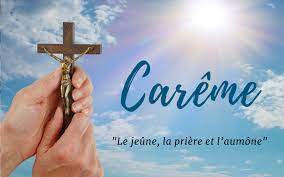 Kyrié: Jesus berger
1. Jésus, berger de toute humanité,
Tu es venu chercher ceux qui étaient perdus ;

R / Prends pitié de nous, fais-nous revenir,
Fais-nous revenir à toi, prends pitié de nous.

2. Jésus, berger de toute humanité,
Tu es venu guérir ceux qui étaient malades 
3. Jésus, berger de toute humanité,
tu es venu sauver ceux qui étaient pécheurs
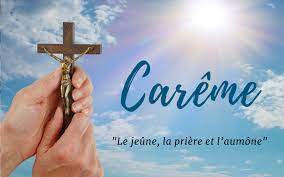 LITURGIE DE LA PAROLE
PREMIÈRE LECTURE
« Déchirez vos cœurs et non pas vos vêtements » (Jl 2, 12-18)
PSAUME
(Ps 50, 3-4, 5-6ab, 12-13, 14.17)
R/ Pitié, Seigneur, car nous avons péché.
DEUXIÈME LECTURE
« Laissez-vous réconcilier avec Dieu. Voici maintenant le moment favorable » (2 Co 5, 20 – 6, 2)
Ta Parole, Seigneur, est vérité,
et ta loi, délivrance.
Aujourd’hui, ne fermez pas votre cœur,
mais écoutez la voix du Seigneur.
Ta Parole, Seigneur, est vérité,
et ta loi, délivrance. (cf. Ps 94, 8a.7d)
ÉVANGILE
« Ton Père qui voit dans le secret te le rendra » (Mt 6,1-6.16-18))
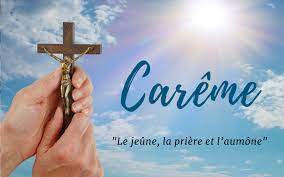 Credo : 
Je crois en Dieu, le Père tout-puissant, créateur du ciel et de la terre ; et en Jésus-Christ, son Fils unique, notre Seigneur, qui a été conçu du Saint-Esprit, est né de la Vierge Marie, a souffert sous Ponce Pilate, a été crucifié, est mort et a été enseveli, est descendu aux enfers, le troisième jour est ressuscité des morts, est monté aux cieux, est assis à la droite de Dieu le Père tout-puissant, d’où il viendra juger les vivants et les morts.
Je crois en l’Esprit-Saint, à la sainte Église catholique, à la communion des saints, à la rémission des péchés, à la résurrection de la chair, à la vie éternelle. Amen.
Prière universelle :
Notre père notre père
Nous te supplions humblement
Offertoire: Reconciliez vous (1/4)
1. Laissez-vous réconcilier avec Dieu, votre Père,
Laissez-vous réconcilier avec le Christ, votre frère. Acceptez-vous de prendre la main qu’il vous tend
Et de vous déclarer comme témoin en suivant son chemin ?

 Réconciliez-vous!
Réconcilions-nous, maintenant !
Offertoire: Reconciliez vous (2/4)
2. Laissez-vous réconcilier avec Dieu qui est lumière,
Laissez-vous réconcilier avec la vie tout entière. Dans notre monde ingrat et plein d'agitation,
Ouvrons nos cœurs et vivons dans la réconciliation. 

 Réconciliez-vous!
Réconcilions-nous, maintenant !
Offertoire: Reconciliez vous (3/4)
3. Que chaque jour soit la fête du Jubilé,
Que chaque jour soit la fête pour aimer 
La réconciliation entre les nations, entre les familles,
 Entre frères et sœurs du même sang. 

 Réconciliez-vous!
Réconcilions-nous, maintenant !
Offertoire: Reconciliez vous (4/4)
Réconciliez-vous, dirigeants de nos pays,
Réconciliez-vous pour dissiper tous vos conflits, Soyez les guides luttant pour plus de justice
Envers les opprimés, abusés, oubliés, repoussés. Réconcilions-nous avec tout I' univers,
 Que notre monde soit achevé dans I' unité. 

 Réconciliez-vous!
Réconcilions-nous, maintenant !
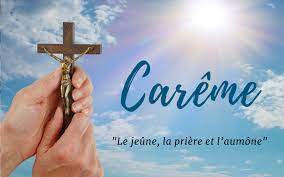 Sanctus : Messe du Peuple de Dieu
Saint, Saint, Saint le Seigneur, Dieu de l’Univers ! (bis)

Le ciel et la terre sont remplis de ta Gloire.
Hosanna au plus haut des cieux !

Béni soit celui qui vient au nom du Seigneur.
Hosanna au plus haut des cieux !

Saint, Saint, Saint le Seigneur, Dieu de l’Univers ! (bis)
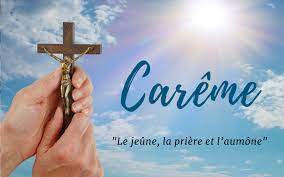 Notre Père qui es aux cieux, 
que ton Nom soit sanctifié, que ton règne vienne;
Que ta volonté soit faite, sur la terre comme au ciel. Donne-nous aujourd’hui notre pain de ce jour,Pardonne-nous nos offenses, comme nous pardonnons aussi à ceux qui nous ont offensés. 
Ne nous laisse pas entrer en tentation,Mais délivre-nous du mal.
Car c’est a Toi, qu’appartiennent le règne la puissance et la gloire, pour les siècles des siècles, 
Amen.
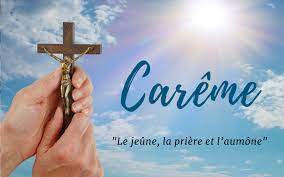 Agneau de Dieu:
Agneau de Dieu qui enlève le pèche du monde
Prends pitié de nous !
Agneau de Dieu qui enlève le pèche du monde
Prends pitié de nous !
Agneau de Dieu qui enlève le pèche du monde
Donne nous la paix !
Nous souhaitons vous rappeler que seules les personnes ayant fait leur première communion sont autorisées à communier. Dans le cas contraire, vous êtes invités à vous présenter les bras croisés sur le torse pour recevoir une bénédiction.
 
友情提示：只有己经初领圣体的基督徒教友才可以领受圣体。如果您这没有初领圣体，您可以双手交叉成 X 形，置于胸前，前往接受祝福。
 
Please be reminded that only baptized christians who have received First Holy Communion may receive Holy Communion. If you have not received First Holy Communion, you may approach the alter with your hands folded across the chest in an X in order to receive a blessing.
Communion: En toi j’ai mis Seigneur ma confiance (1/3)
1- Seigneur, m’oublieras-tu pour toujours?
Jusqu’à quand me cacheras-tu ta face ?
Vois mon âme est envahie de révolte
et jour et nuit le chagrin emplit mon cœur.

En toi, j’ai mis, Seigneur, ma confiance.
Ne me délaisse pas, Dieu de ma joie.
Communion: En toi j’ai mis Seigneur ma confiance (2/3)
2- Mon Dieu, pose ton regard sur moi
Réponds-moi, illumine mon visage
Dans la mort, que je ne m’endorme pas
et que le mal ne l’emporte pas sur moi.

En toi, j’ai mis, Seigneur, ma confiance.
Ne me délaisse pas, Dieu de ma joie.
Communion: En toi j’ai mis Seigneur ma confiance (3/3)
3- Pour moi, j’ai confiance en ton amour
Et j’exulte Ô Seigneur car tu me sauves
Je te loue pour le bien que tu m’as fait
Et pour ton nom, je chanterai à jamais

En toi, j’ai mis, Seigneur, ma confiance.
Ne me délaisse pas, Dieu de ma joie.
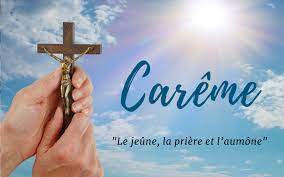 30
Sortie: Ne rentrez pas chez vous comme avant (1/3)
Ne rentrez pas chez vous comme avant,
Ne vivez pas chez vous comme avant,
Changez vos cœurs, chassez vos peurs,
Vivez en hommes nouveaux.

1 - A quoi bon les mots si l'on ne s'entend pas,
A quoi bon les phrases si l'on ne s'écoute pas,
A quoi bon la joie si l'on ne partage pas,
A quoi bon la vie si l'on n'aime pas ?
31
Sortie: Ne rentrez pas chez vous comme avant (2/3)
Ne rentrez pas chez vous comme avant,
Ne vivez pas chez vous comme avant,
Changez vos cœurs, chassez vos peurs,
Vivez en hommes nouveaux.

2 - Pourquoi une chanson si l'on ne chante pas,
Pourquoi l'espérance si l'on ne croit pas,
Pourquoi l'amitié si l'on n'accueille pas,
Pourquoi dire "amour", si l'on n'agit pas ?
32
Sortie: Ne rentrez pas chez vous comme avant (3/3)
Ne rentrez pas chez vous comme avant,
Ne vivez pas chez vous comme avant,
Changez vos cœurs, chassez vos peurs,
Vivez en hommes nouveaux.

3 - Je vais repartir et je veux te prier,
Je vais repartir et je veux t'écouter,
Je vais repartir et je veux te chanter,
Je vais repartir et je veux t'annoncer.
Bon mercredi des cendres a tous!
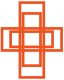 Paroisse St Michel